Hans Laugesen, senior educational policy officer in GL
Teachers use of ICT to train both new and traditional competencies
So all students are included
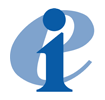 PISA on ICT use in Denmark
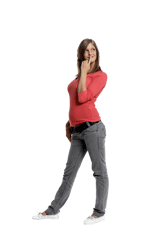 Boys are among the best in Europe
Girls are at the bottom

The teachers of boys and girls are the same
Same level of technical equipment available

It is a pedagogical challenge for teachers!
Un-used possibilities
Use of ICT as 
A passive OH-projector for PowerPoint presentations
A type writer to register notes or measurements

Does not exploit the possibilities for training 
New working methods
And creativity
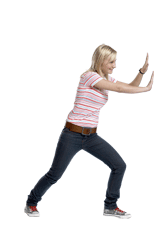 Options at many technological levels
1 or 1-to-1 pc in the classroom change teaching
Touchpads/iPads/pda facilitate mobile learning
And creativity
Mobile phones 
a small computer, camera etc.

But how does it influence learning process?
Written contra oral competencies
Selection of text types: longer texts are avoided
Use ICT and do it in different ways
ICT used in different ways can interact with students’ different learning strategies
Boys and girls might benefit differently
Ref. PISA CBAS 2006
‘Quiet girls’ or immigrant student can perform better in class working with computer
Student with different learning disabilities can learn at own speed and be successful

Schools have an obligation to overcome a social based digital gab
Poulsen & Sørensen’s 5 scenarios
The Glasshouse: control the use of ICT, expose the use, and keep part of use hidden without logical order
The Nest: student build a nest of relations internal in class – protect them from the outside and the teacher
The Machine: ICT as a collective ritual – all focus on the Smart board
The Two Towers: students are segmented: the ambitious girls, the party girls, and the ICT-clever boys
The Ford: close to introduce new technology and has given up the old. But in the mean time nothing interesting happens
Daily use of ICT in classroom
From Michael Poulsen and Erik Kruse Sørensen’s chapter in Ret og Gyldighed i gymnasiet
(IFPR/South Danish University, nov. 2009)
Consequence of a choice
ICT use creates
Glasshouse: conflicts and hierarcy
Nest: excluding security zones
Machine: a collective mass
Two Towers: division
Ford: boredom

The differences is a result of what school and teacher has made of choice regarding use of ICT – or not chosen
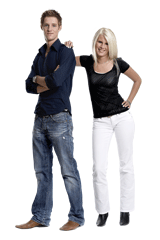 Goals for use of ICT
Train students in use of modern technology
Prepare students for job in a modern society
Digital  competence 1 of 8 EU key competences
Train new competences
Collect information, be critical, project workSocial and civic competences plus initiative andentrepreneurship are also EU key competences
Learn more in the subjects
No evidence in ELFE or in Handbook on Informa-tion Technology in Primary and Sec. Education


÷
What to do…
No easy recipe. One solution does not fit all.
No simple answers in Handbook of Info. Tech.
But get inspiration
From in-service training, other schools, colleagues
Speak to students on how they use ICT
Game and learning interacts
Google, Face book and Messengers: new classrooms
School policy on ICT-use must be discussed w teachers 
And leave room for trial and error
Teachers in teams should agree on use and variations
Pedagogical training
Pedagogical use of ICT should be included in initial teacher training
In-service training should be offered
Schools should have not only technical ICT support but also pedagogical ICT support
In addition schools should improve knowledge sharing: 
Learn from any good examples
OECD’s TALIS 2008 Teachers’ professional development needs
Need for education and research
Need for education in good pedagogical use of ICT
Need for research on how to do it proper to include all and to learn more